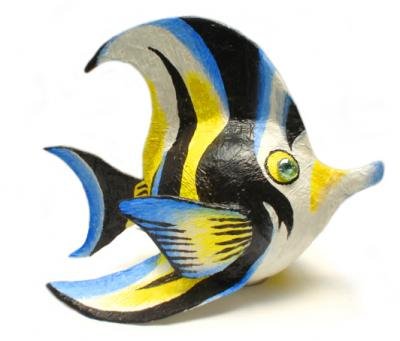 Техника «Папье-маше»Автор: Горюнова Н.Ю. МБУ школы №1 имени Виктора Носова
Папье-маше по-французски значит 
                        «рваная бумага»
 Вся премудрость техники папье-маше заключается в оклеивании какой-нибудь формы кусочками мягкой бумаги в несколько слоев.
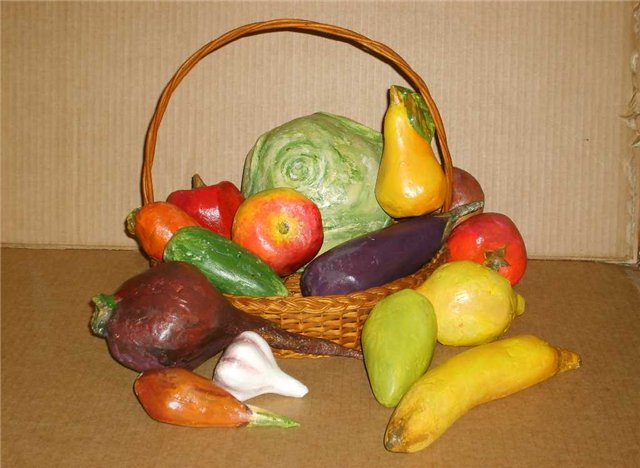 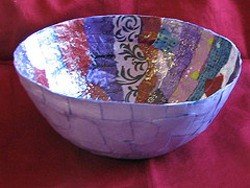 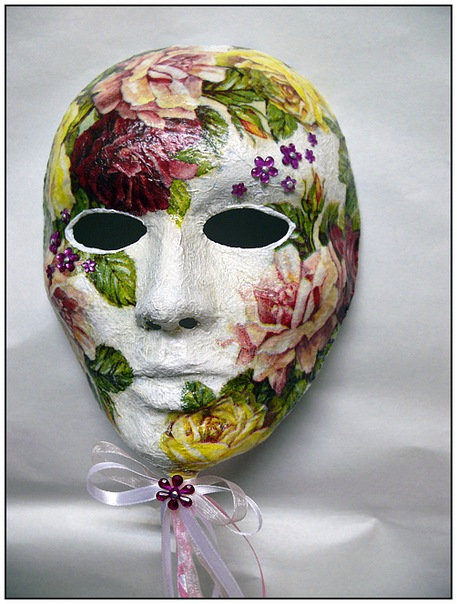 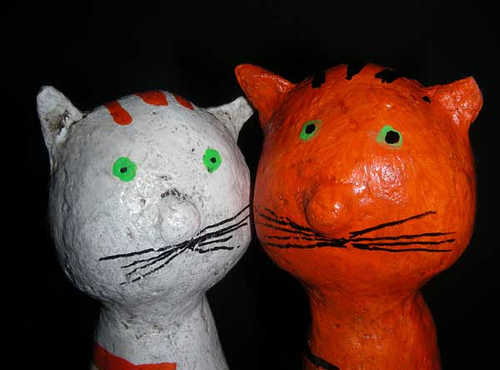 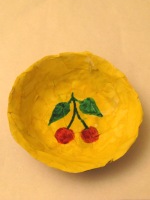 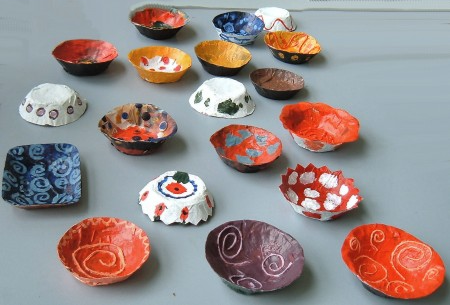 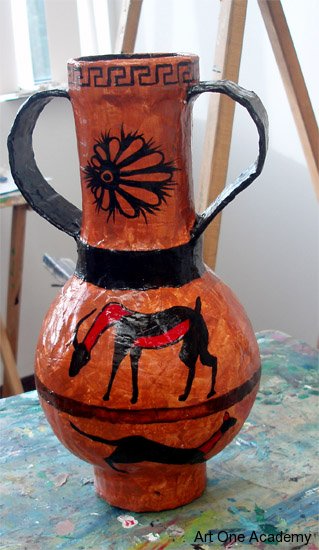 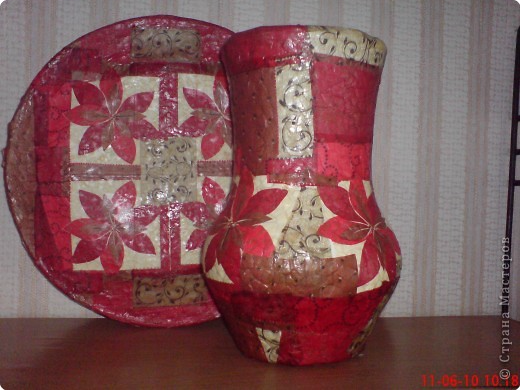 Рабочее место
Работать с папье-маше удобнее всего на большом столе. Обязательно застелите стол газетами или старой клеенкой. Во время работы ваши руки будут пачкаться в клее, поэтому их надо чаще протирать большой сухой тряпочкой.
Каким клеем пользоваться
Очень хорошо для таких целей подходит обойный клей. Разводить его надо, следуя указаниям на коробке.
Существует два способа создания изделий из папье-маше:
Первый — это лепка из поддающейся формированию массы, состоящей из мягкой бумаги и клеящего вещества.
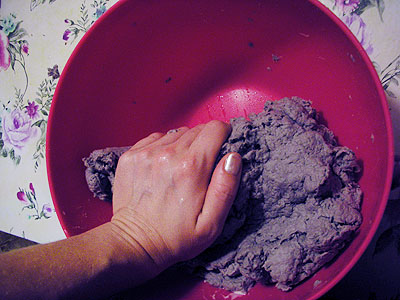 Второй представляет собой наклеивание рваной бумаги слоями, этот вид ещё называют маширование.
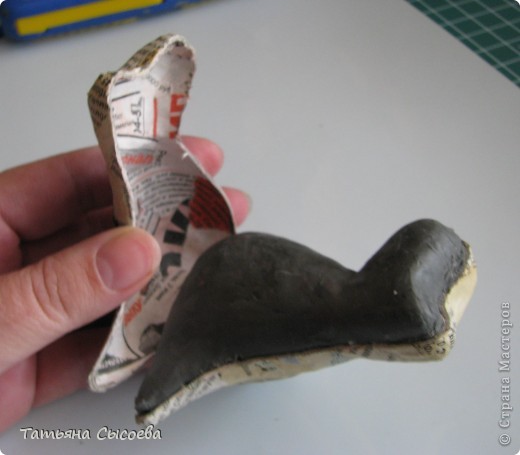 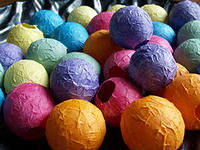 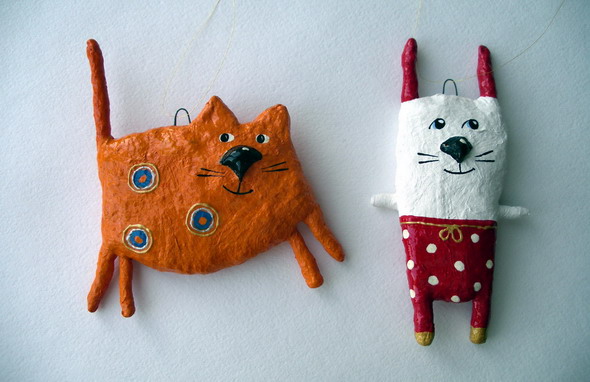